EU working group learning for sustainability
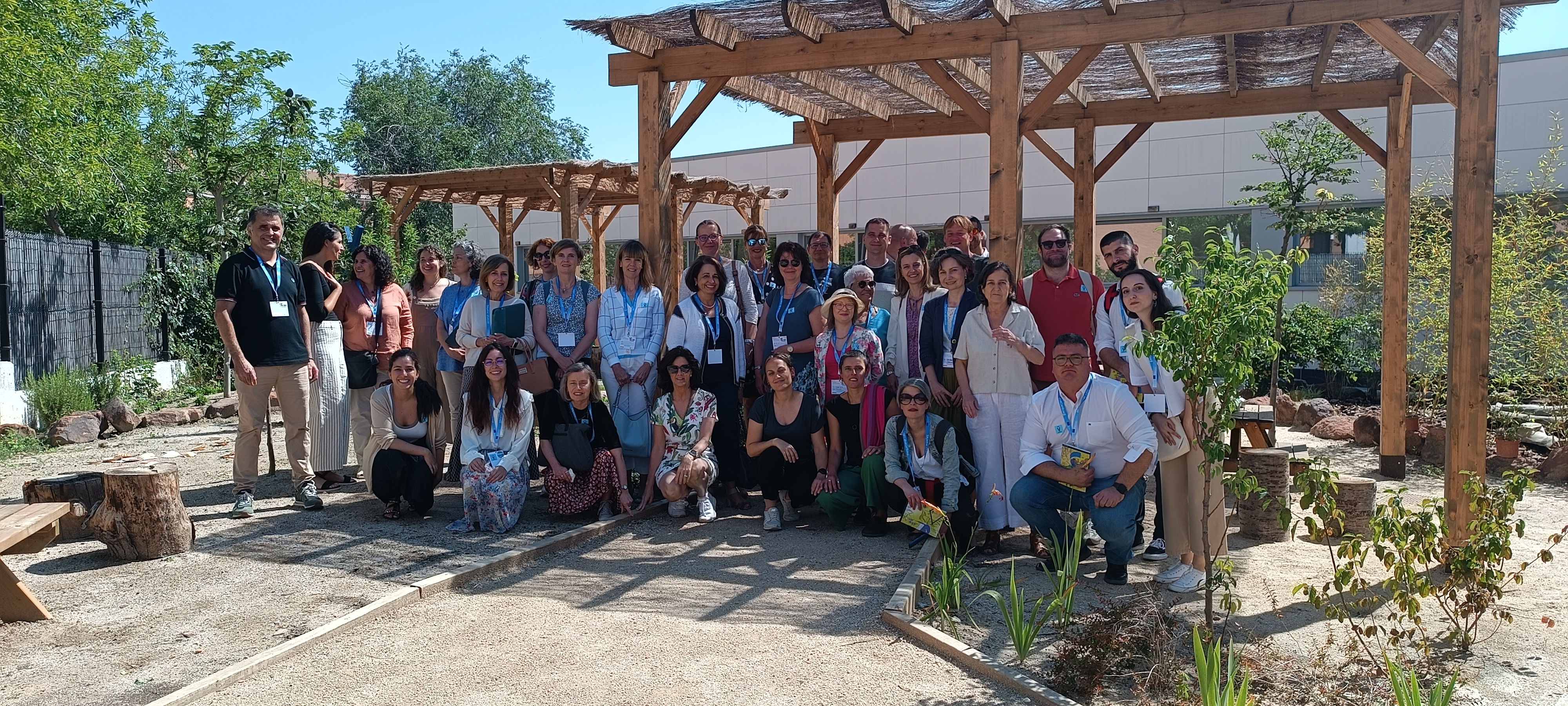 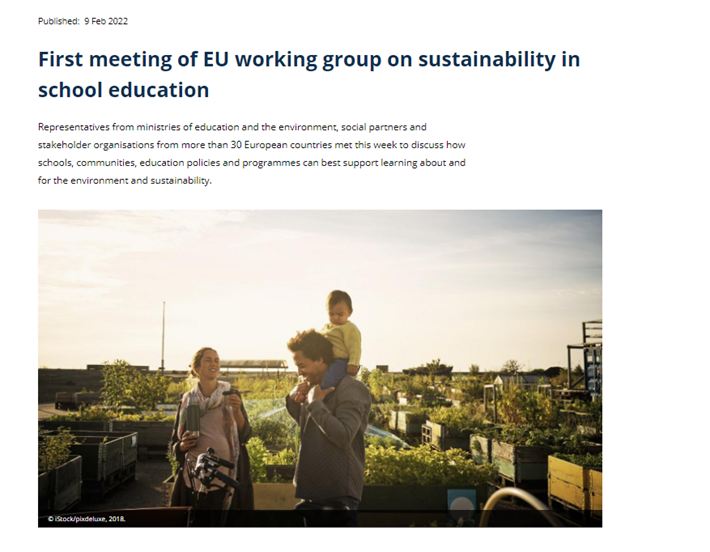 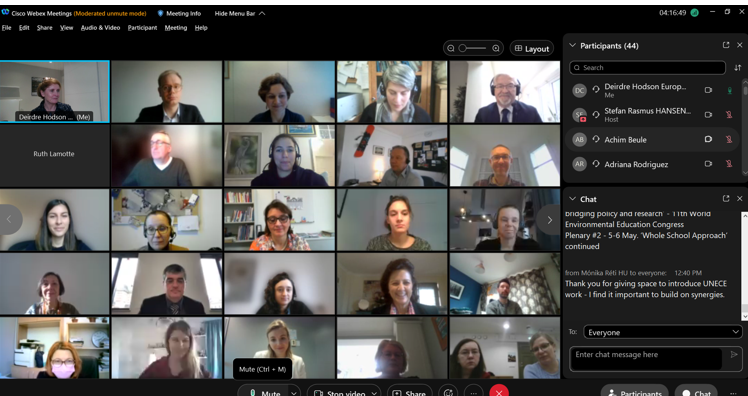 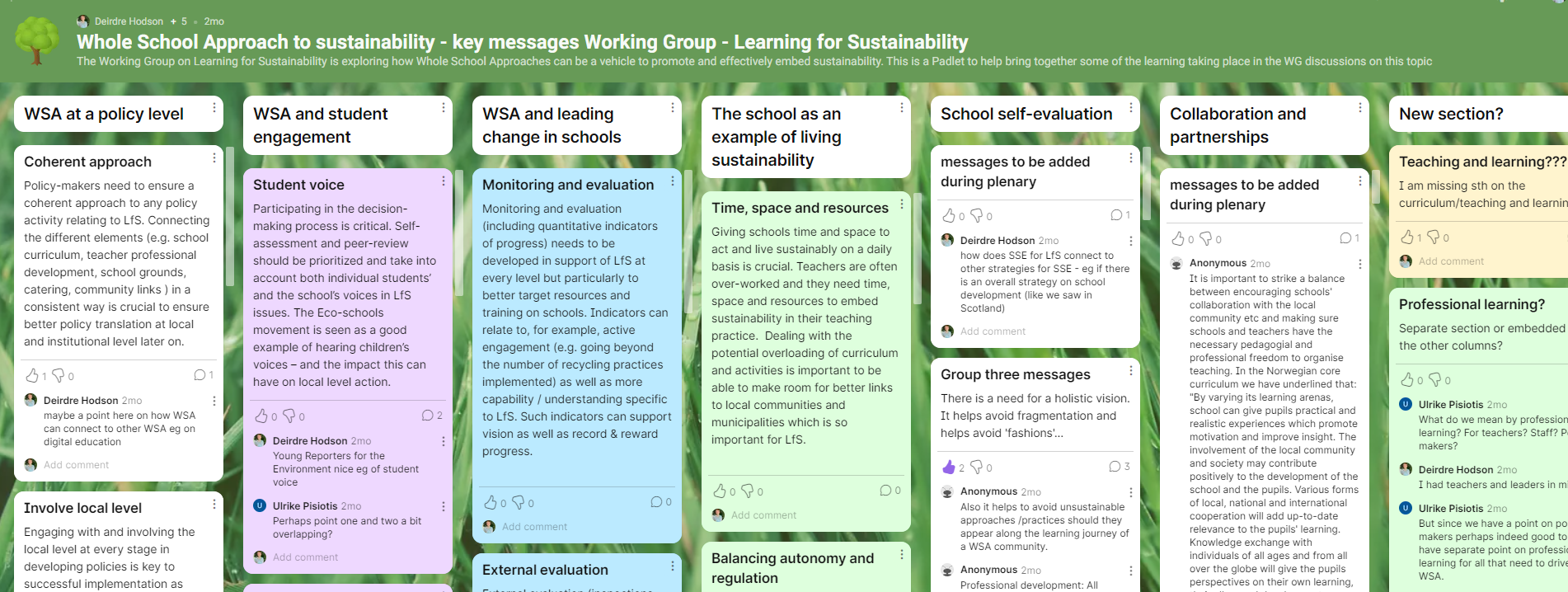